Flood flow prediction in a river system using artificial neural network: Case study Guadalupe Basin
Ahmad Tavakoly

April 2010
1
Importance of Flow Forecast
Optimize the Water Resources System 

Warning system for approaching flood

Regulating reservoir outputs
2
Why ANNs?
Limit inputs vs. a large number of inputs for distributed models

Computationally fast and reliable

Not expensive
ANN solution is obtained through an optimization process...
3
How do ANNs work?
Random mapping between an input and an output.

The input layer neurons Transmit the values to the next layer 
A typical ANN consists three layers namely, input, hidden, and output
4
How do ANNs work?
data passing through one neuron to another are multiplied by the weights
Weights control the strength of the passing signal
Optimized weight has a minimum MSE of the difference between results and observed data 
Sum of the product transferred by a special functions
5
Transfer functions
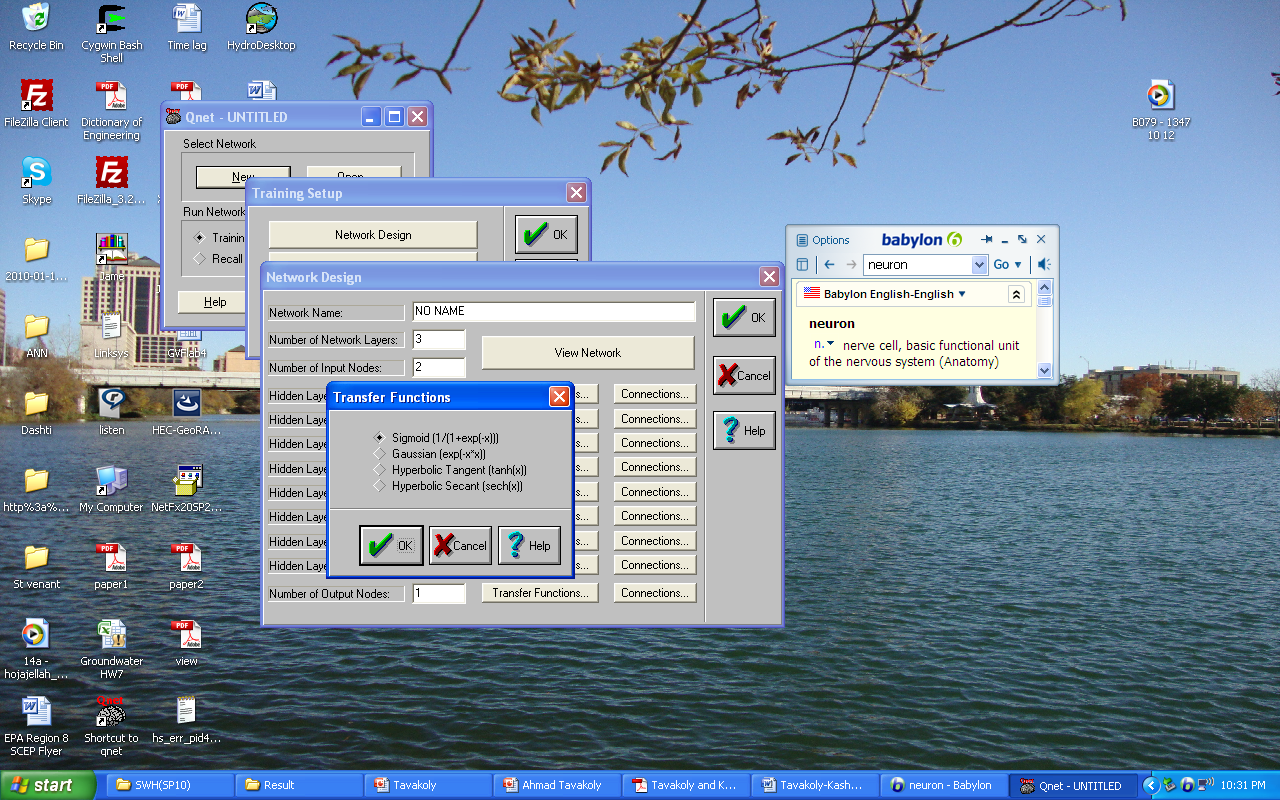 wji= weight of the connection joining the jth node in a layer with the ith node in the previous layer; and xi= value of the ith node in the previous layer
6
A typical feed-forward ANN
Input
Input
Output
Input
Input
Hidden Layer
7
Qnet
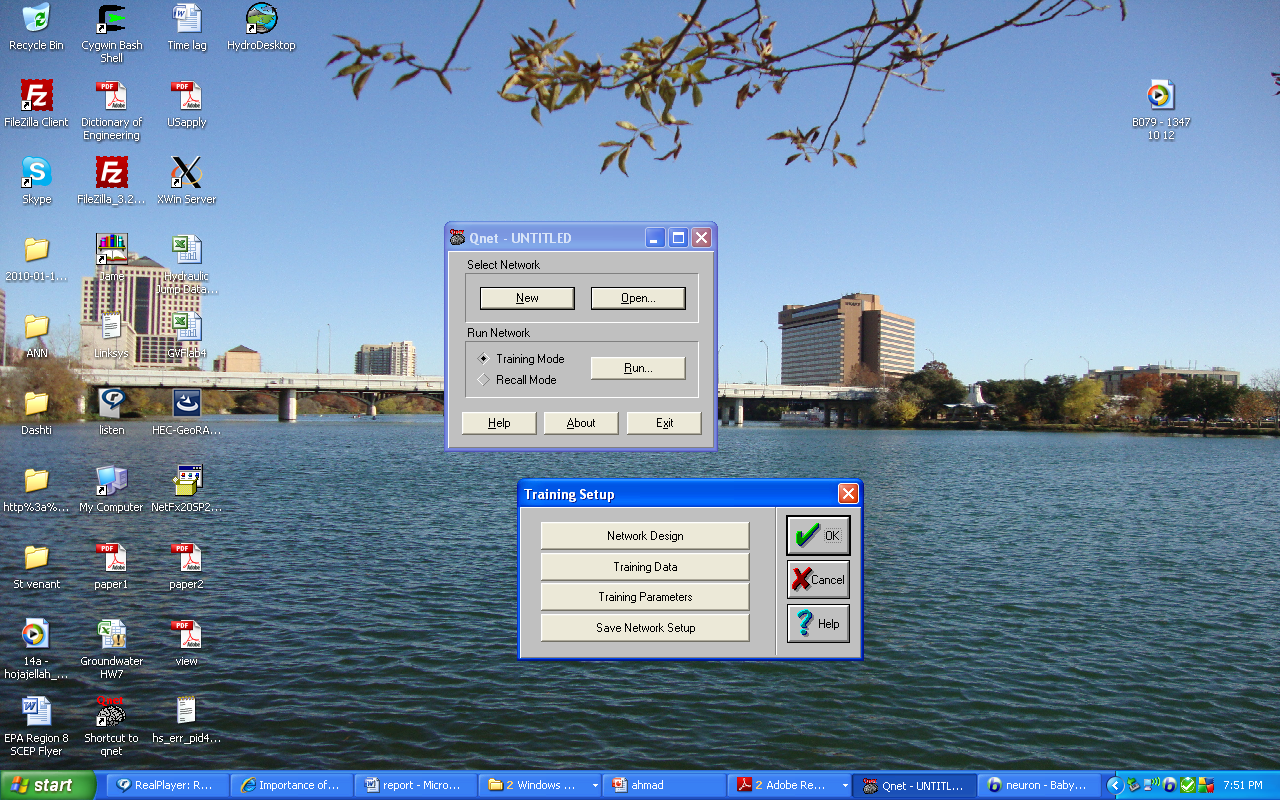 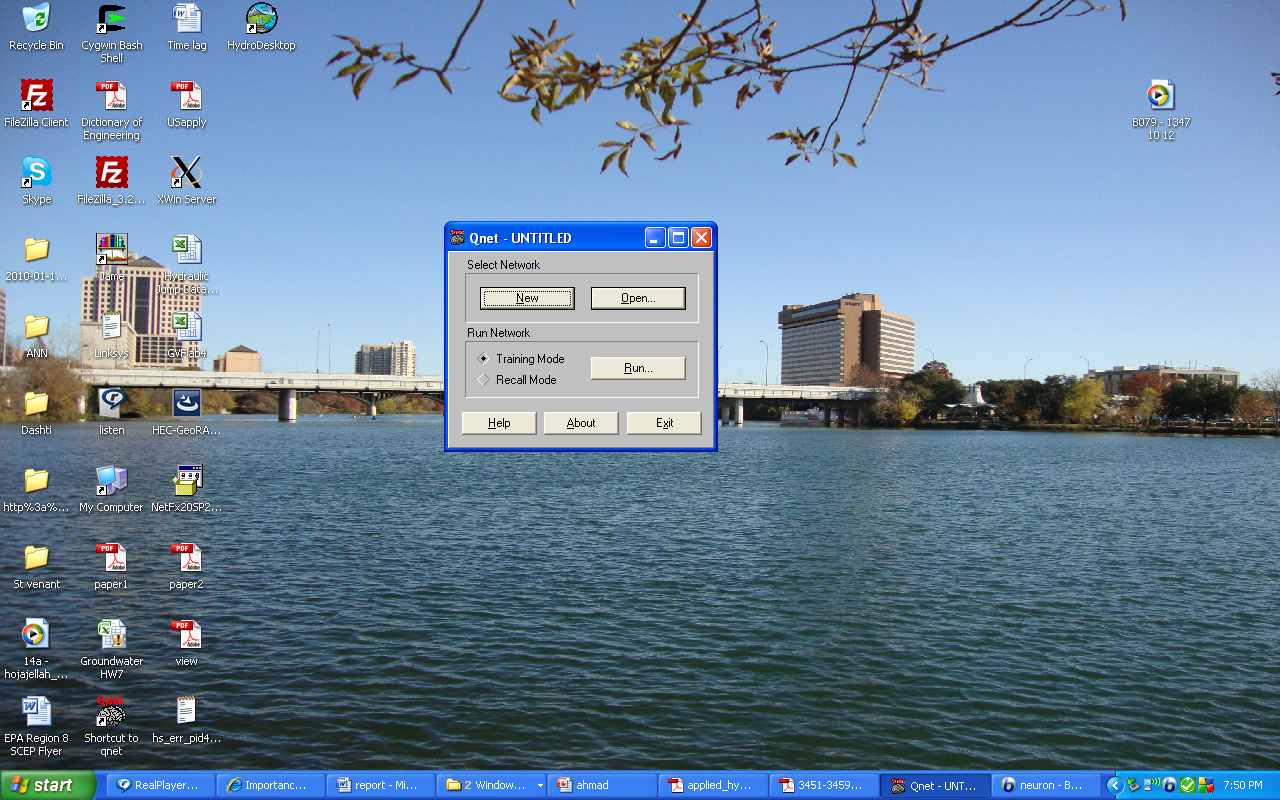 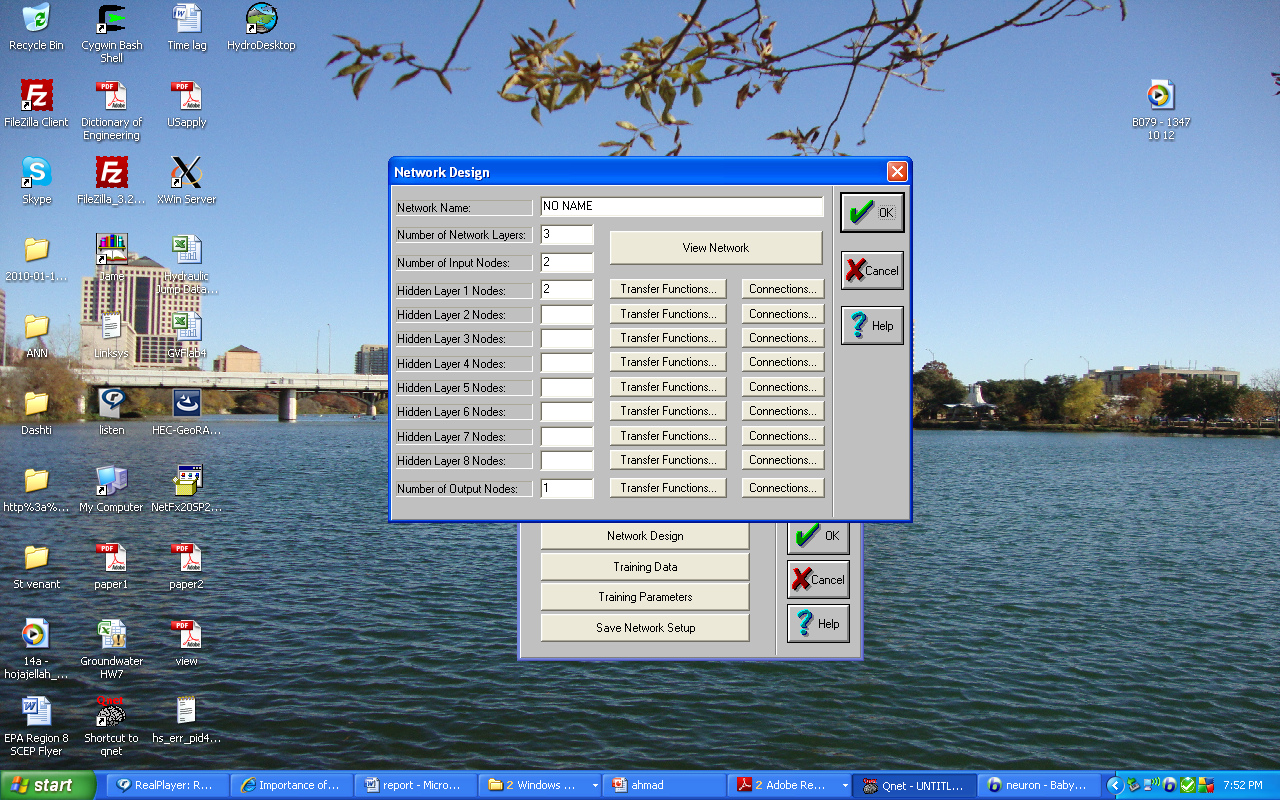 8
Case Study
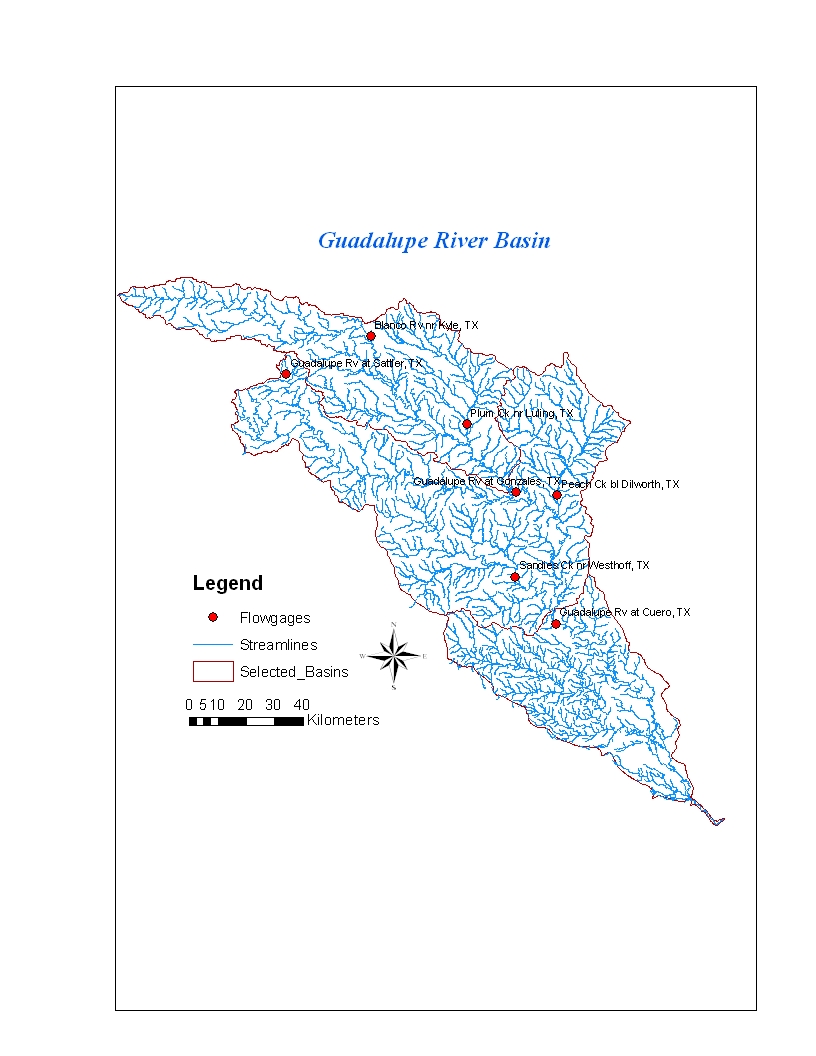 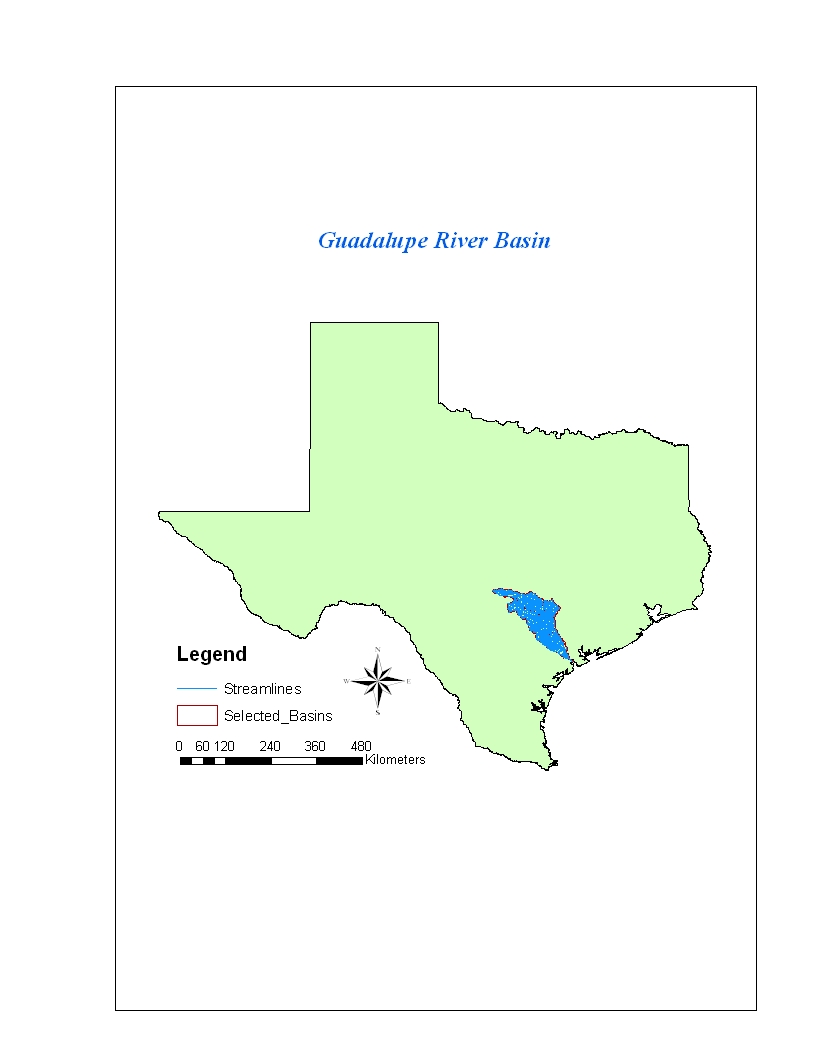 9
Precipitation Gages
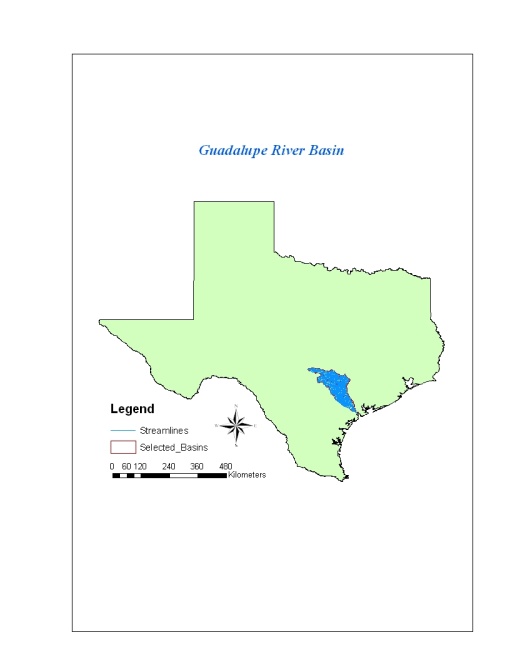 10
Data: Flow Rate and Precipitation
Daily Data: Time Period
01/01/2008-04/15/2010
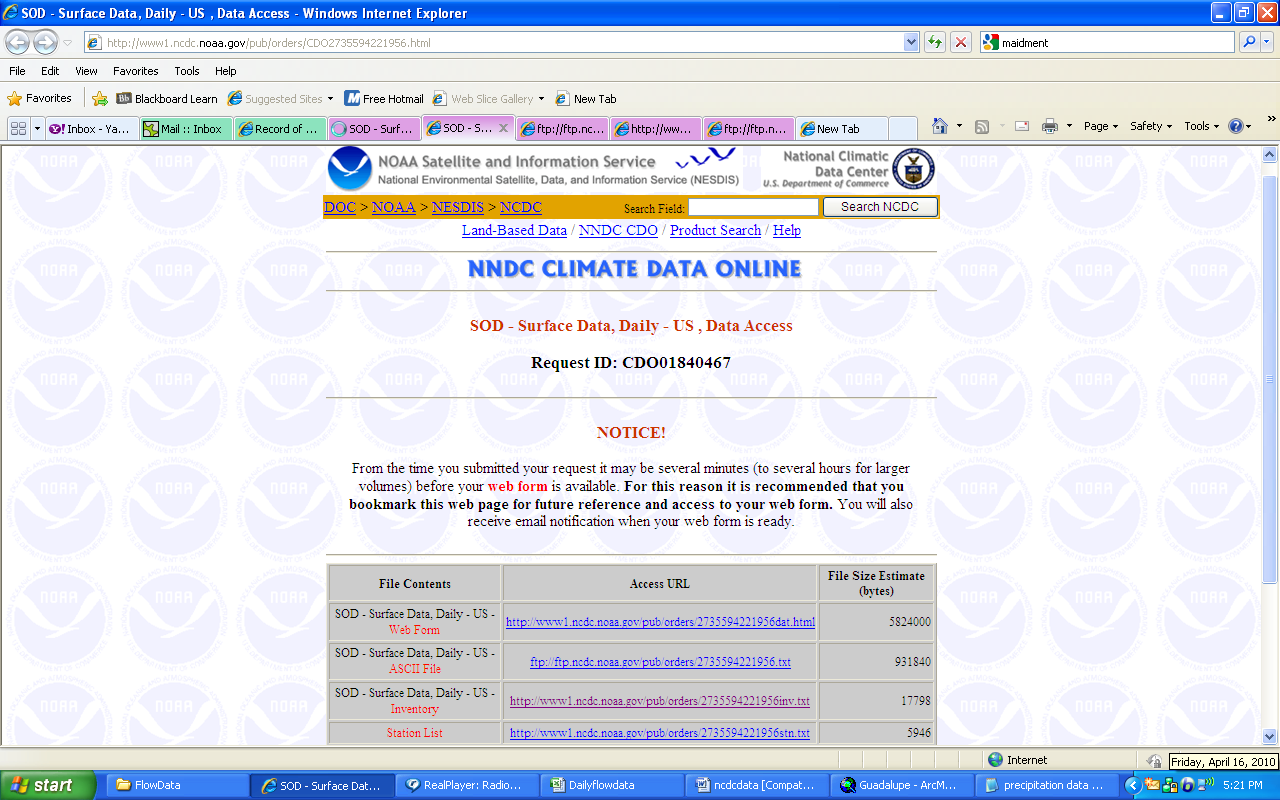 http://waterdata.usgs.gov/nwis/nwisman/?site_no=08175800
http://www1.ncdc.noaa.gov/pub/orders/CDO2735594221956.html
11
Input Patter: Gonzales Station
12
Flow prediction: Gonzales Station, Training
13
Flow prediction: Gonzales Station, Verifying
14
Calibration: Gonzales
15
Gonzales: Comparison of predicted and measured data
16
Sensitivity Analysis
17
Input Pattern: Cuero Station
18
Flow prediction: Cuero Station, Training
19
Flow prediction: Cuero Station, Verifying
20
Calibration: Cuero
21
Cuero: Comparison of predicted and measured data
22
Sensitivity Analysis
23
Results
The ANN model was able to predict flow accurately.
Only flow rate can be define as input variables.

The model for Gonzales gage shows the highest Sensitivity to Qluing(t-1) and Qgonzales (t-1).

Qdilworth (t-1), Qwesthoff (t-1) have the begest effects on Flow rate at Cuero gage.
24
Future Work
Work with more data (bigger time period)

Test the model

Write repot
25
Thank youQuestion?
26
Manipulation Art: Zebrafrog by Jerico Santander